Primary colours
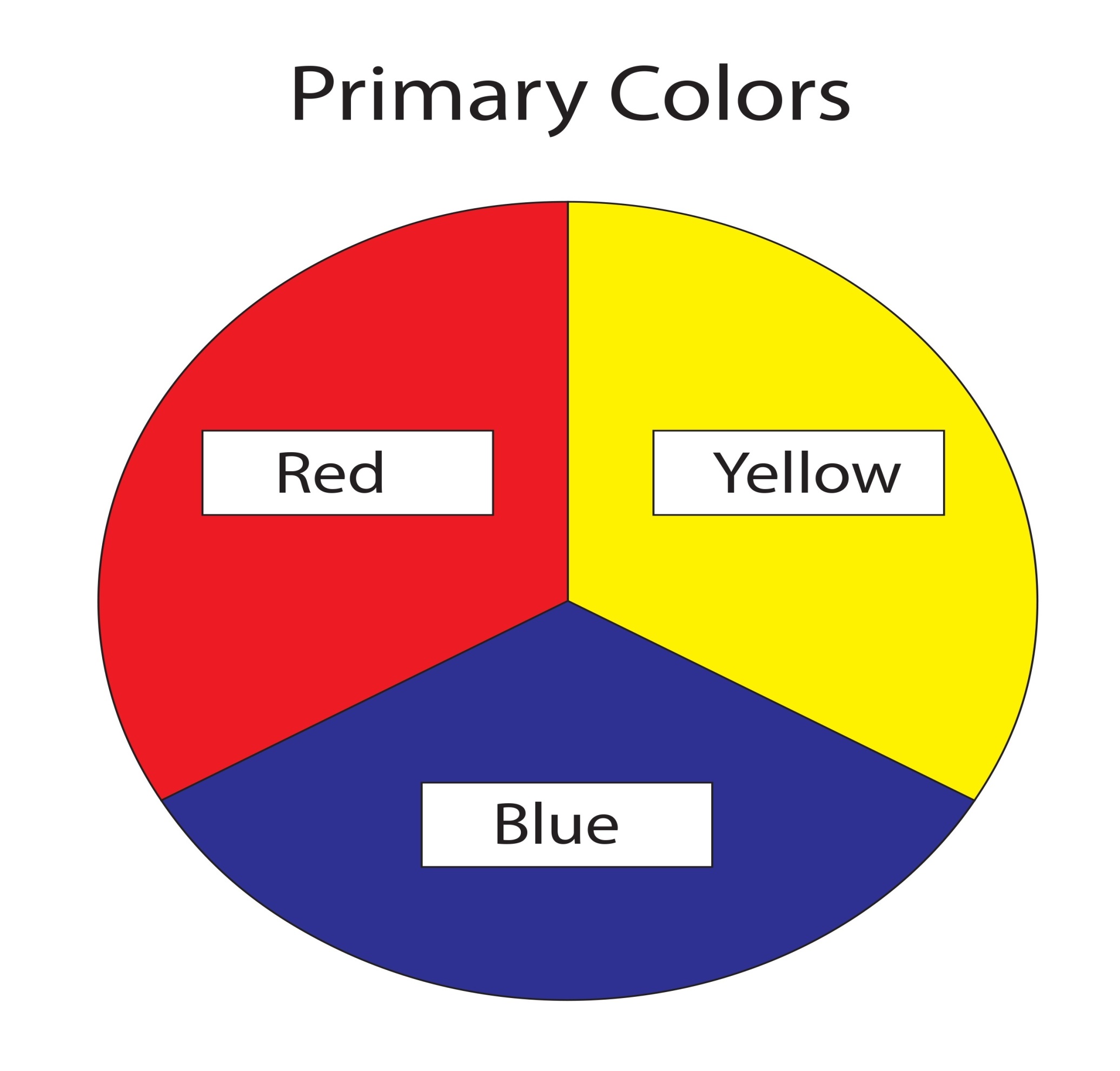 Secondary colours
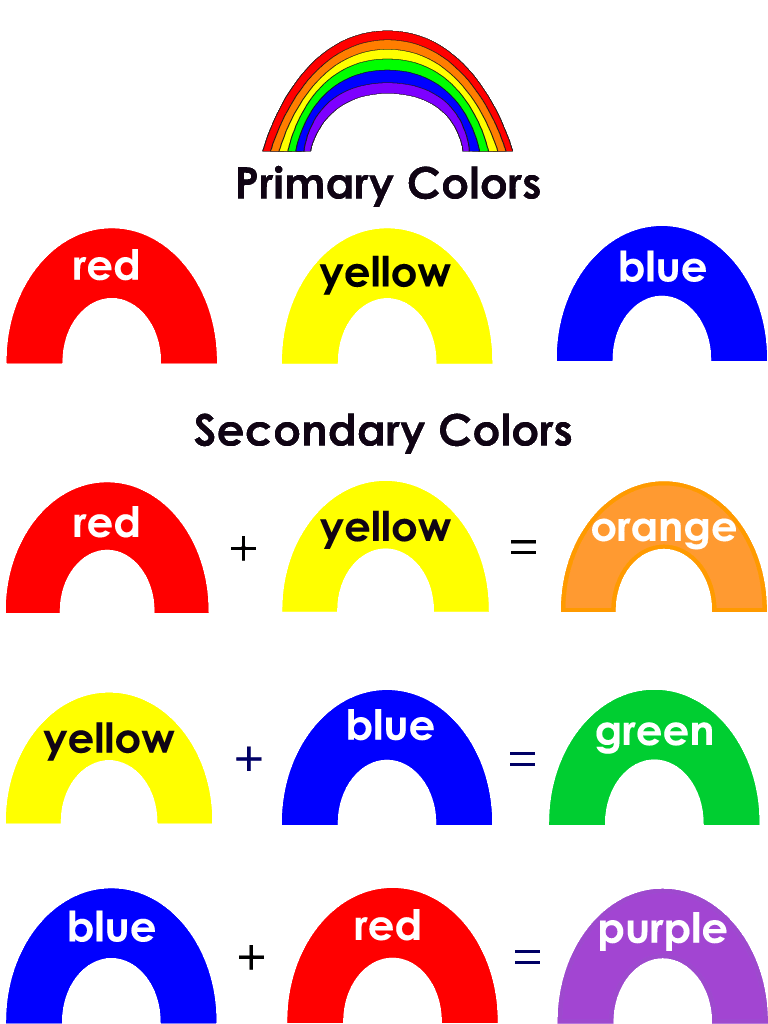 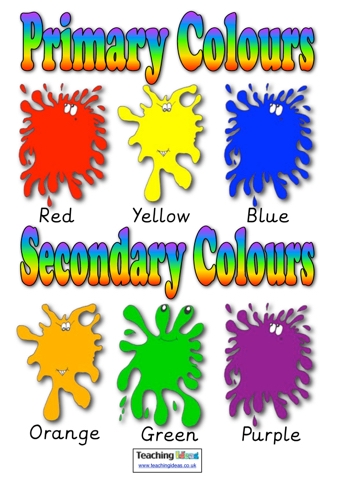